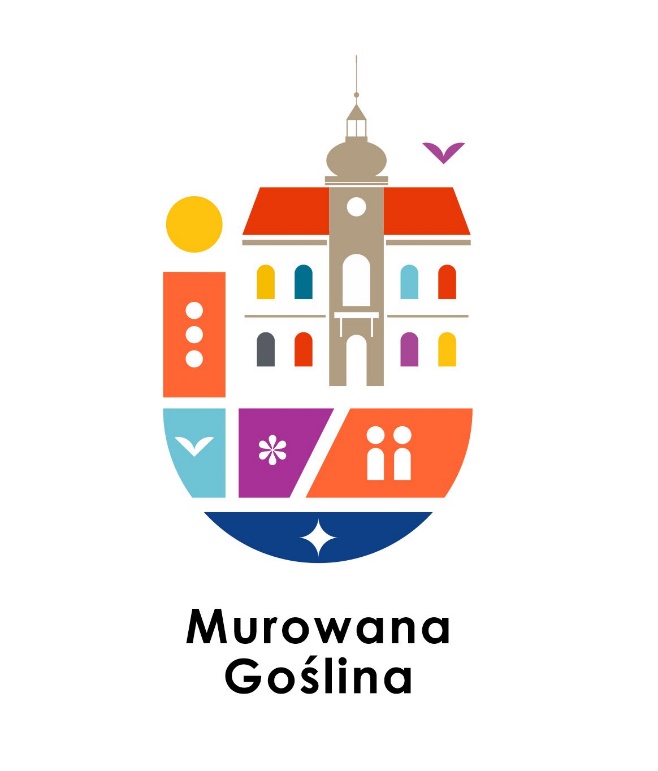 Urząd Stanu Cywilnego


wykonanie budżetu za 2024 rok
Kierownik: Piotr Hildebrandt
wykonanie  budżetu  rok 2024
WYKONANIE DOCHODÓW
 8 000,00 zł

wpływy z opłat za przyjęcie oświadczeń o wstąpieniu w związek małżeński poza Urzędem Stanu Cywilnego (rozdz. 75618): 8 000,00 zł
WYKONANIE WYDATKÓW 
19 764,43 zł

Uroczystość wręczenia medali za długoletnie pożycie małżeńskie (rozdz. 75095): 10 764,43 zł

W tym:
Zakup kwiatów i upominków dla jubilatów – 5 999,83 zł
Zakup okolicznościowego tortu – 633,60 zł
Wynajęcie sali na jubileusz wraz z obsługą – 4 131,00 zł


Naprawa i konserwacja ksiąg stanu cywilnego (rozdz. 75011): 9 000,00 zł
wykonanie  budżetu  rok 2024